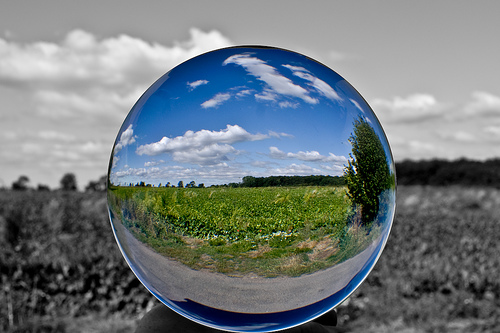 Reality or Illusion?Make a choice
We live in a world of Information
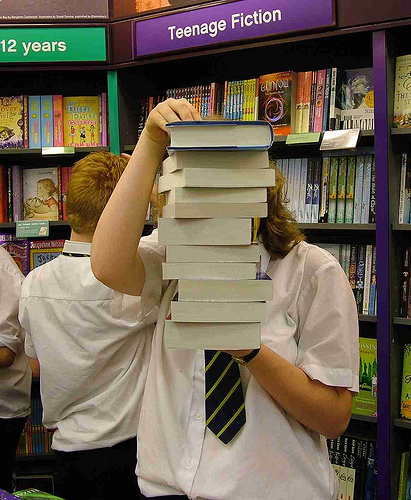 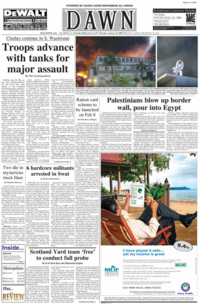 Books, Newspapers, Magazines
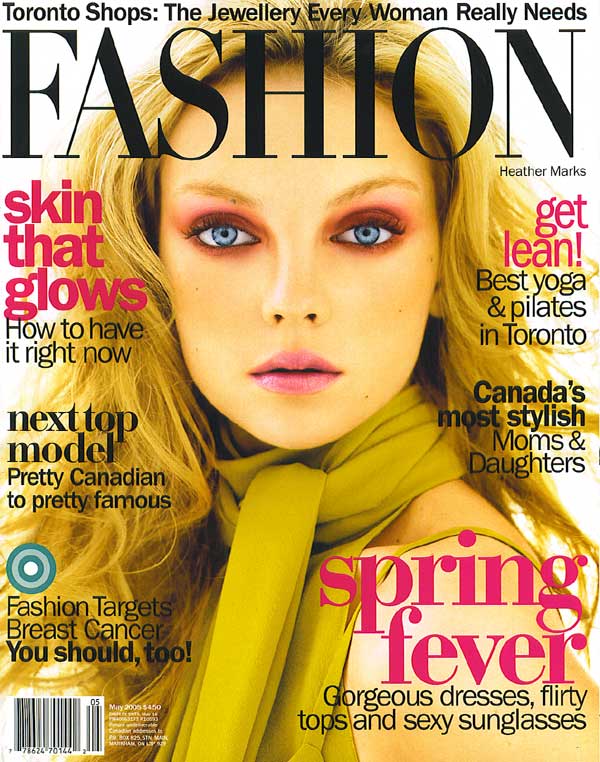 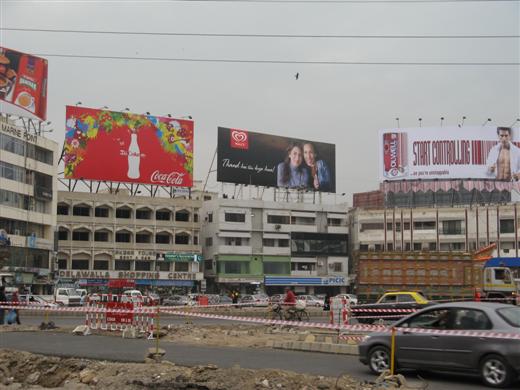 BILLBOARDS – In Your Face
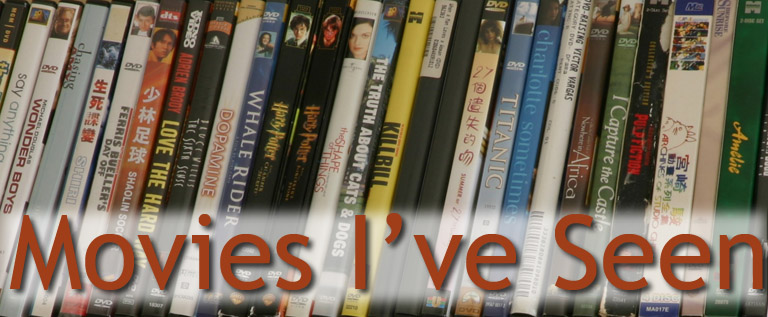 Invasion of Television
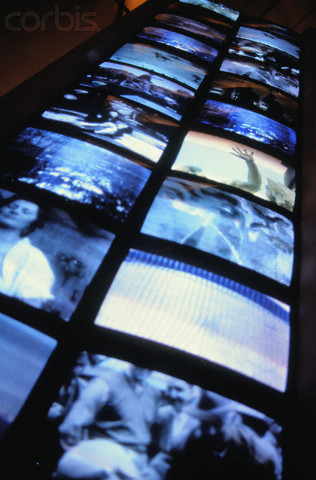 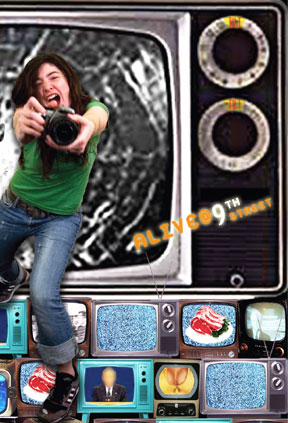 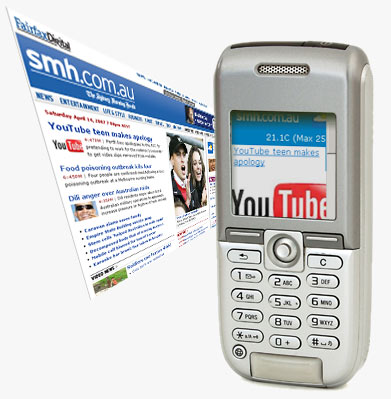 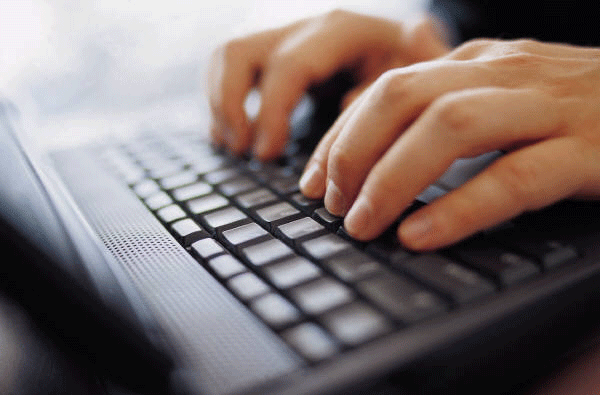 Information at our fingertips
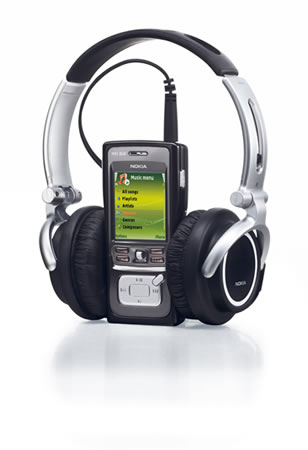 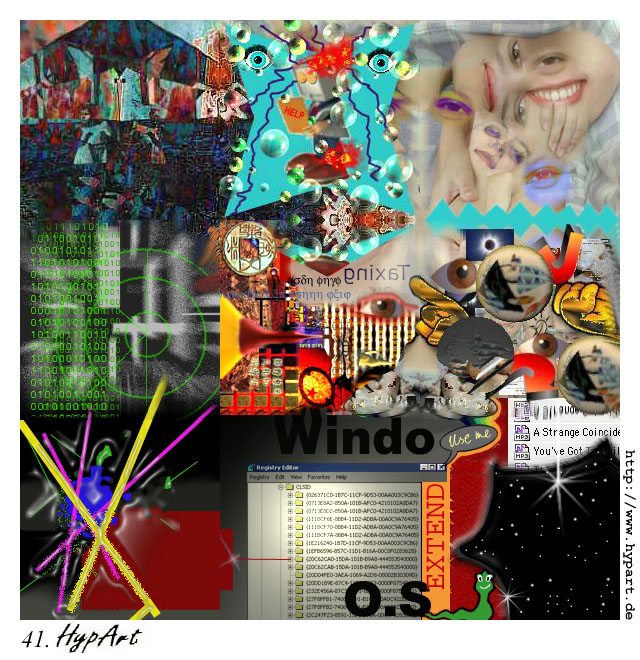 All this information is enough to make our heads go spin spin spin …..
This information is the basis of our formation of a picture of the world around us as well as of ourselves.
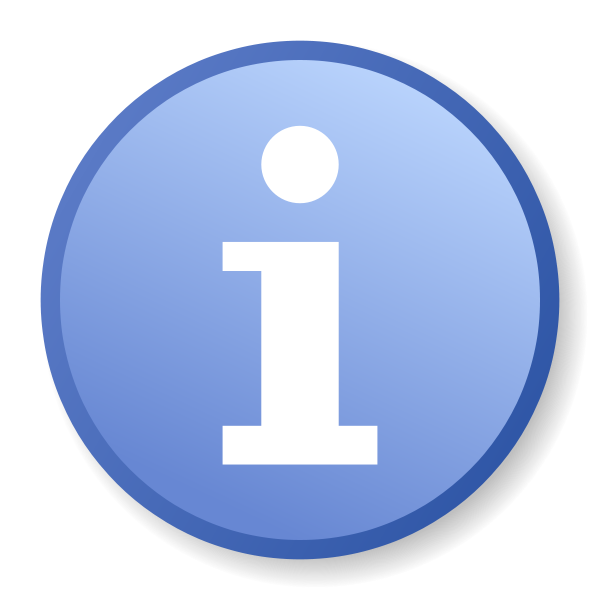 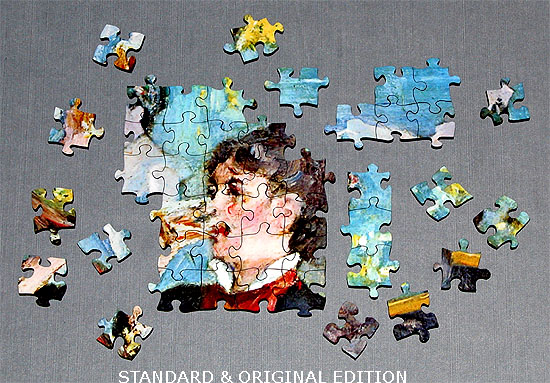 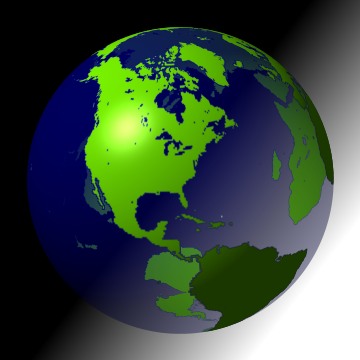 That is what we call

REALITY
But we see there is a lot of confusion and misunderstanding about reality … lets see some examples
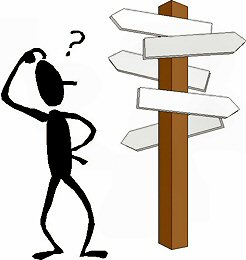 What we hear can be misleading
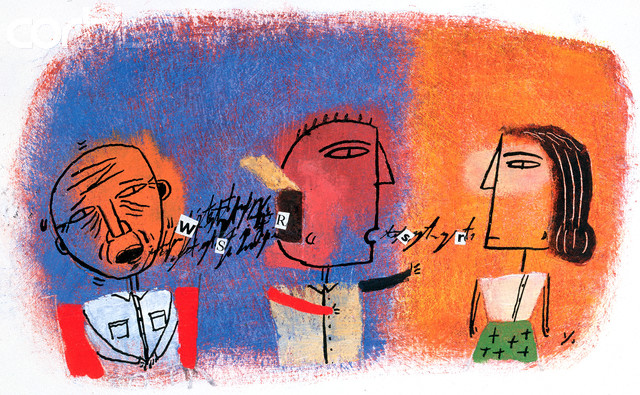 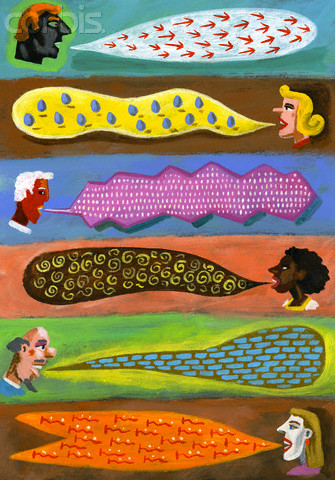 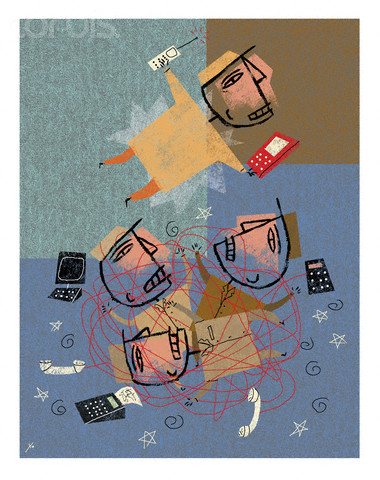 What we see can be deceiving
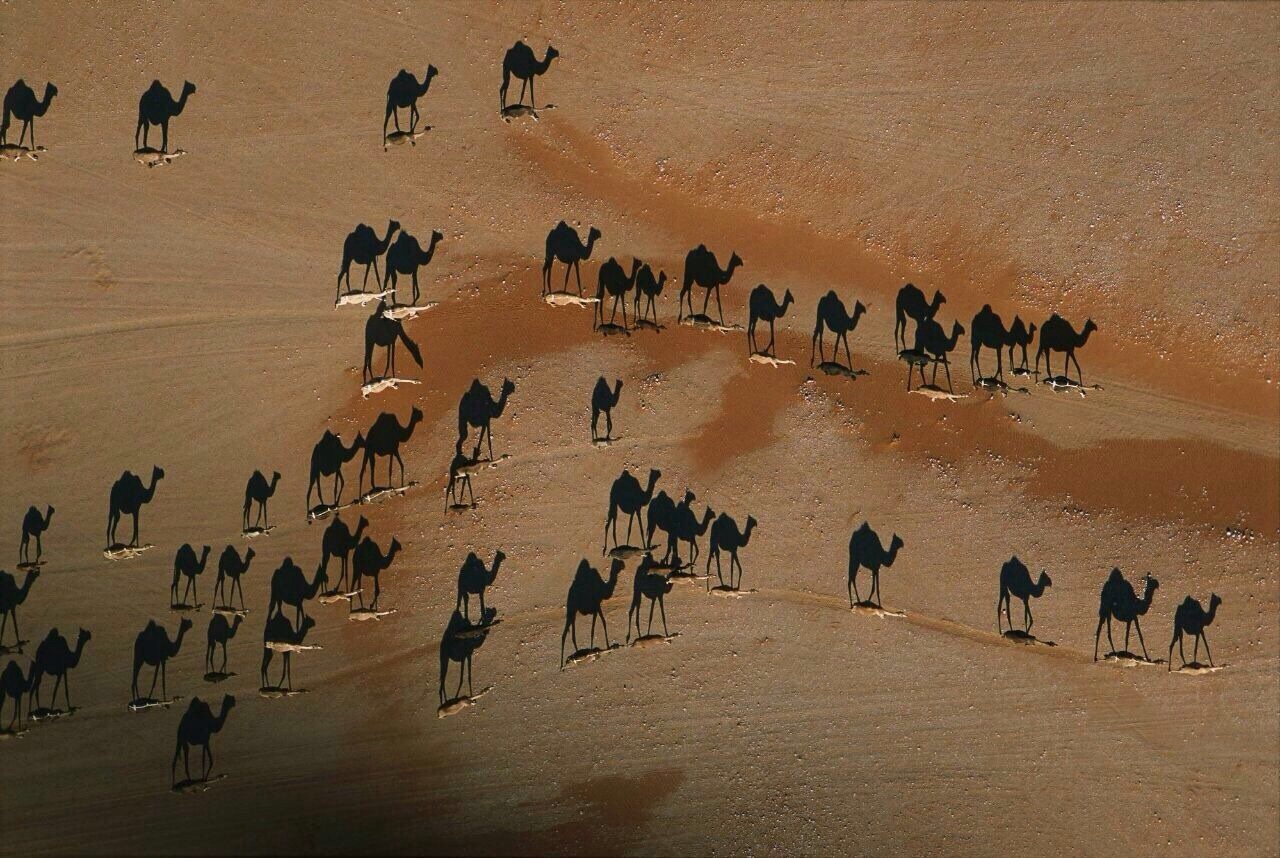 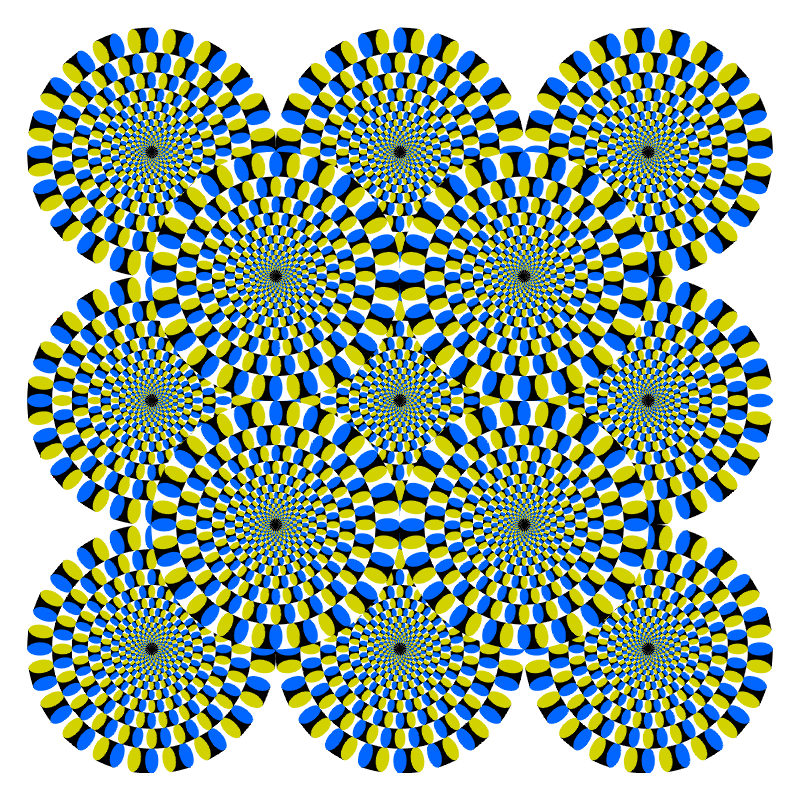 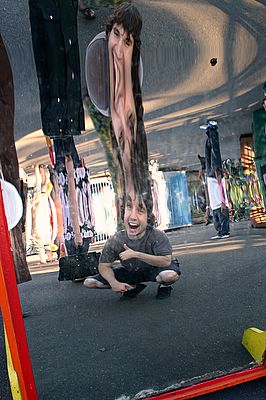 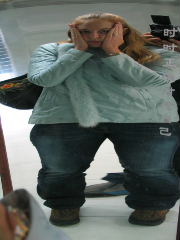 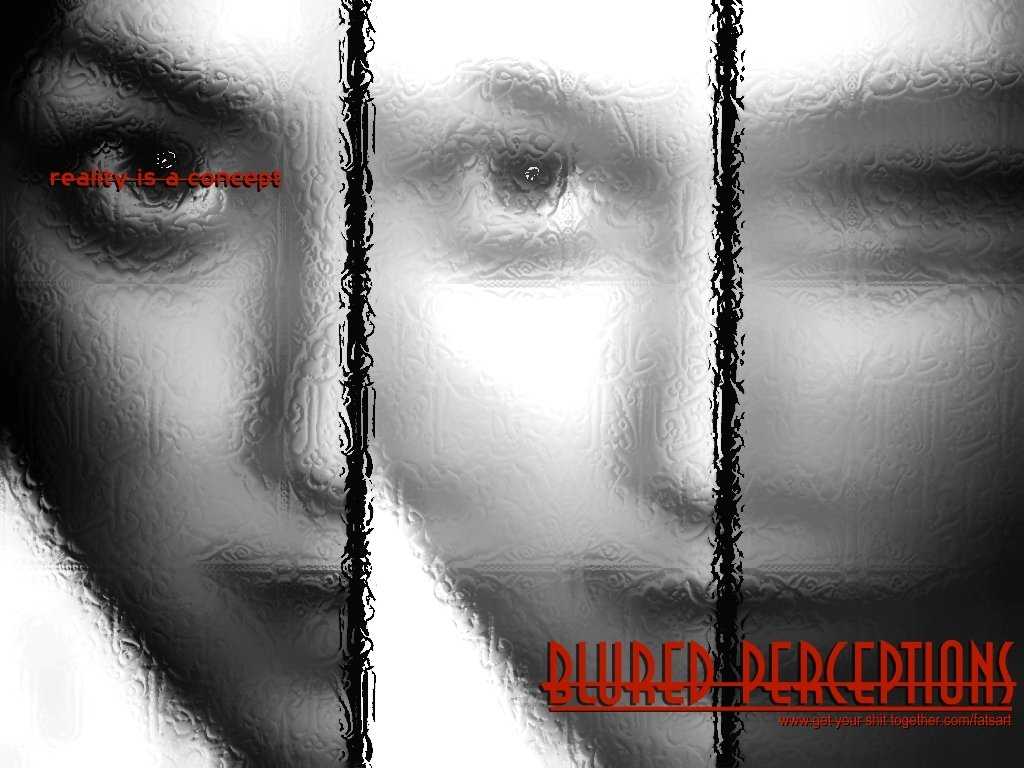 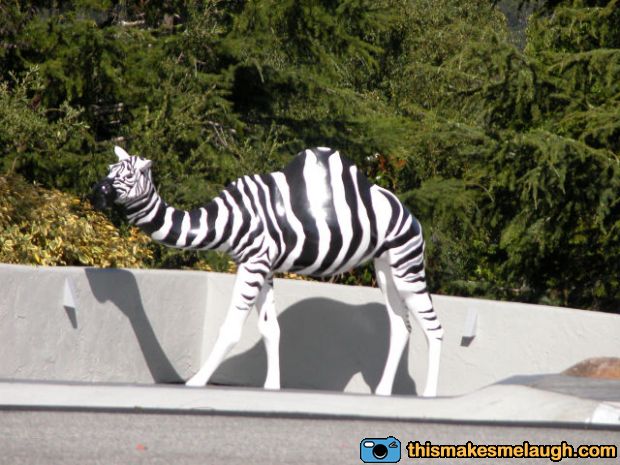 What we feel can be confusing
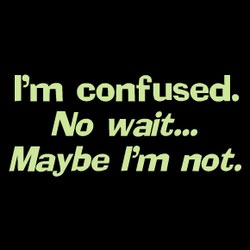 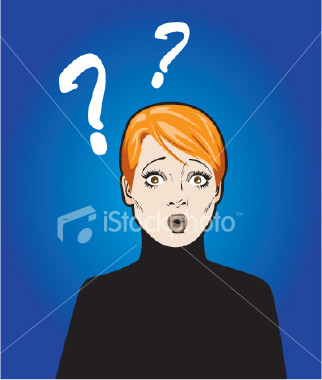 Seen
Unseen
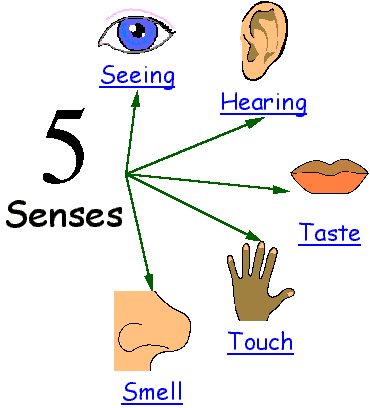 Primary 
Receivers
 of 
Seen
reality
When we rely only on “seen” reality
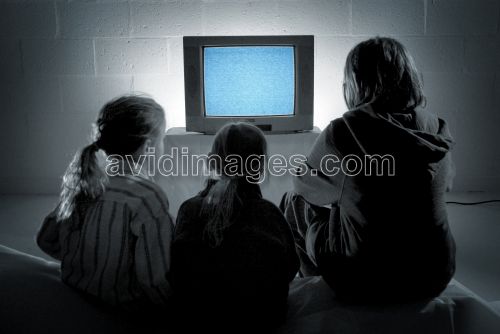 This is what happens …
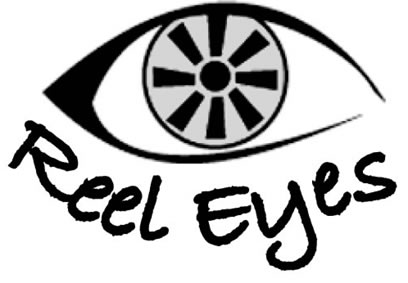 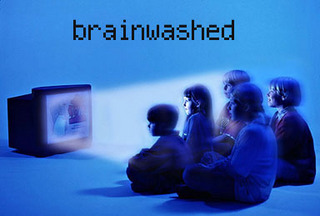 we start thinking -  all the world is a stage …Lights, Camera, Action ….
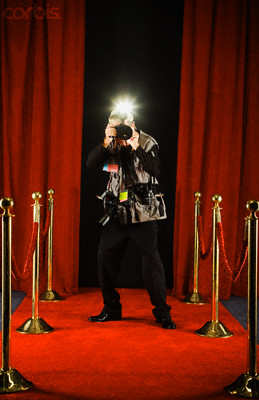 We become like this donkey – over loaded and over whelmed with “information”
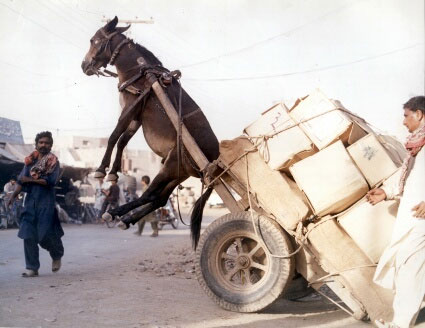 Only Source of “Unseen Reality”
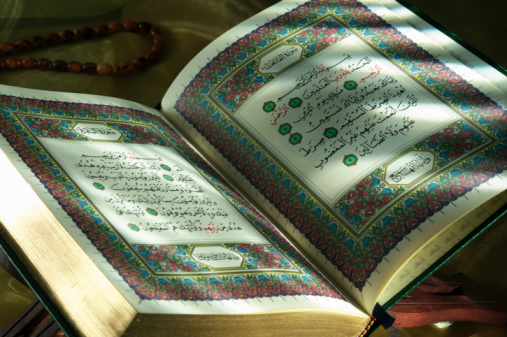 The Quran
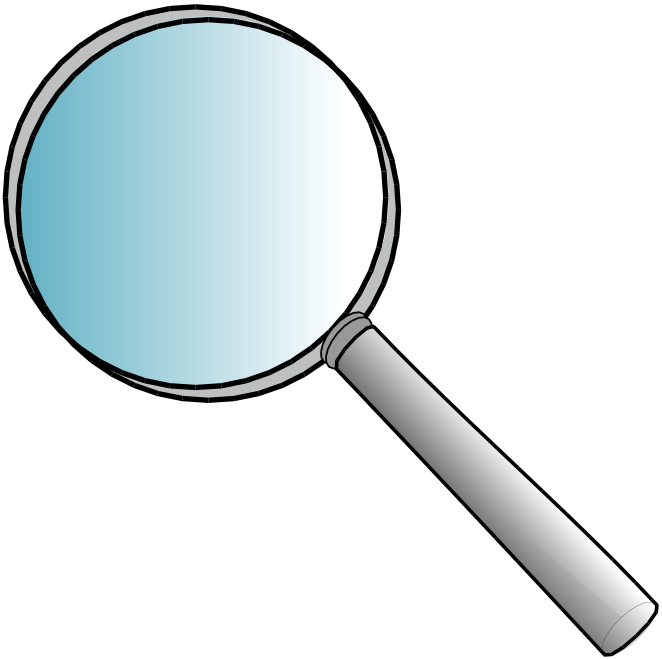 Which is understood
 with the lens of
Quran
Quran
Hadithof The Prophet (PBUH)
A
H
A
D
I
T
H
To keep a balance in our lives and to see the complete picture of REALITY we must know about the things we cannot see i.e the unseen reality
Seen
Unseen
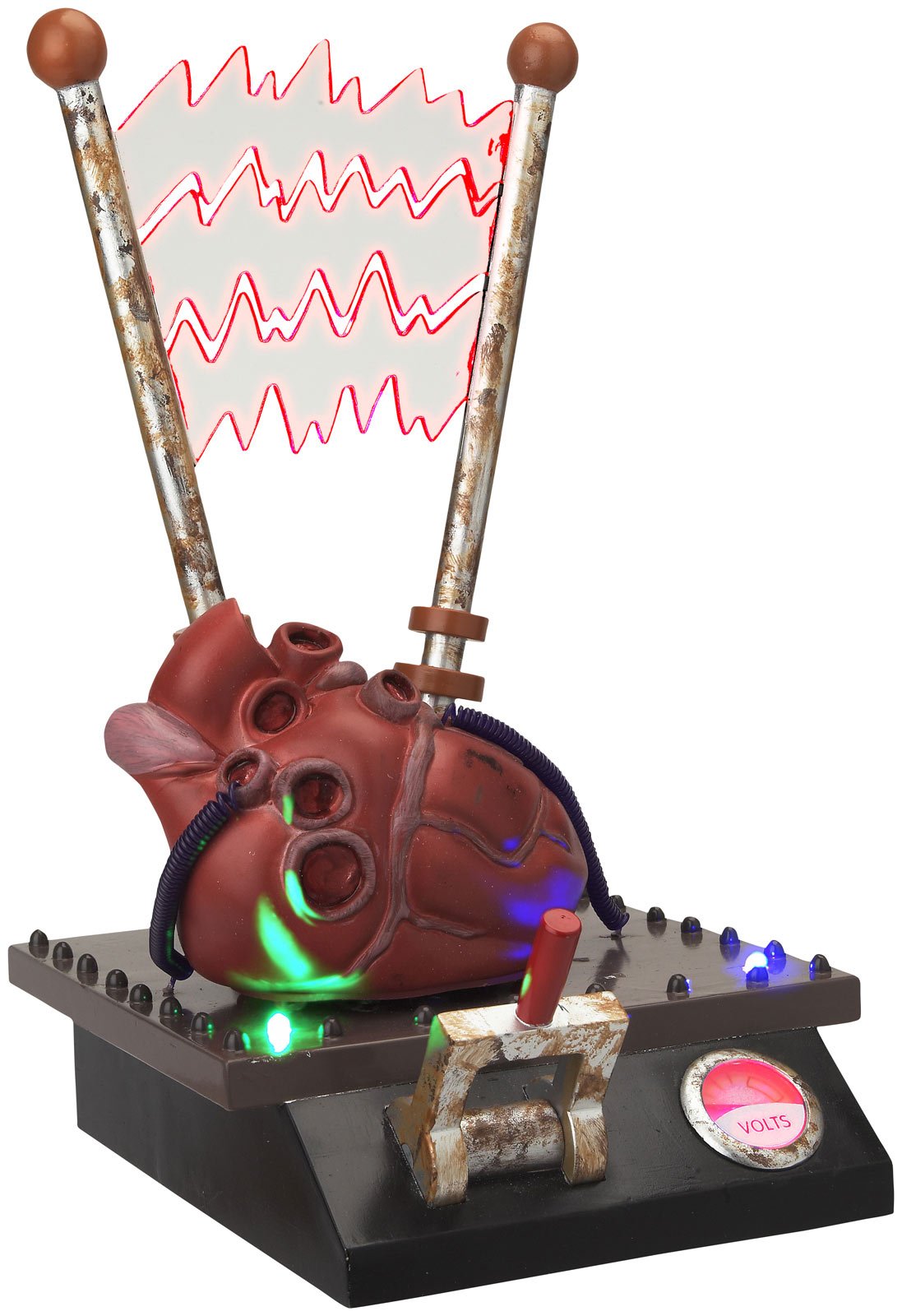 Sole receiver
Of
Unseen Reality

HEART
Surah Al Araaf: Verse 179
… لَهُمْ قُلُوبٌ لاَّ يَفْقَهُونَ بِهَا وَلَهُمْ أَعْيُنٌ لاَّ يُبْصِرُونَ بِهَا وَلَهُمْ آذَانٌ لاَّ يَسْمَعُونَ بِهَا أُوْلَـئِكَ كَالأَنْعَامِ بَلْ هُمْ أَضَلُّ أُوْلَـئِكَ هُمُ الْغَافِلُونَ 

	…They have hearts wherewith they understand not, and they have eyes wherewith they see not, and they have ears wherewith they hear not. They are like cattle, even more astray; those they are the heedless ones.
Surah Al Hajj: Verse 46
أَفَلَمْ يَسِيرُوا فِي الْأَرْضِ فَتَكُونَ لَهُمْ قُلُوبٌ يَعْقِلُونَ بِهَا أَوْ آذَانٌ يَسْمَعُونَ بِهَا فَإِنَّهَا لَا تَعْمَى الْأَبْصَارُ وَلَكِن تَعْمَى الْقُلُوبُ الَّتِي فِي الصُّدُور


	Have they not travelled through the land, and have they hearts wherewith to understand and ears wherewith to hear?  Verily, it is not the eyes that grow blind, but it is the hearts which are in the breasts that grow blind.
Prophet (PBUH) said:
"Truly, what is lawful is evident, and what is unlawful is evident, and in between the two are matters which are doubtful which many people do not know. He who guards against doubtful things keeps his religion and honour blameless, and he who indulges in doubtful things indulges in fact in unlawful things, just as a shepherd who pastures his flock round a preserve will soon pasture them in it. Beware, every king has a preserve, and the things Allah has declared unlawful are His preserves. Beware, in the body there is a flesh; if it is sound, the whole body is sound, and if it is corrupt, the whole body is corrupt, and behold, it is the heart.“ {Bukari & Muslim}
The Prophet (PBUH) said:
Indeed Allah does not look at your faces or your wealth.  Instead, He looks at your hearts and your deeds.

	{Muslim}
The heart is the centre of our emotions is universally accepted
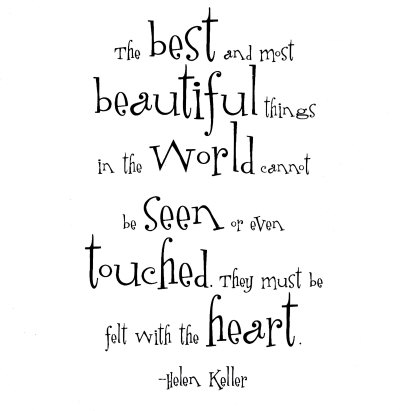 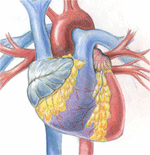 When we want … we can do just about anything …. Even wear high heels!
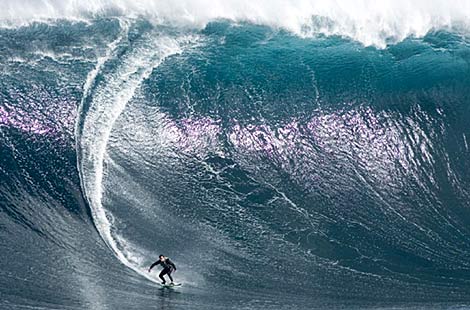 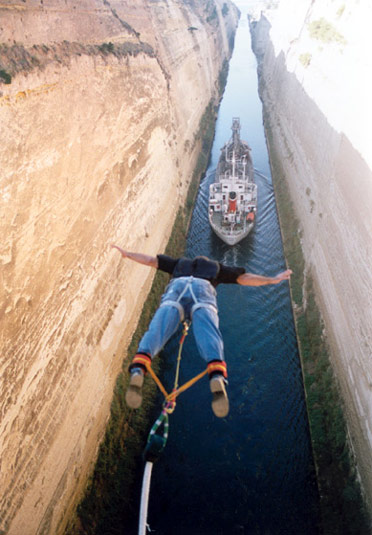 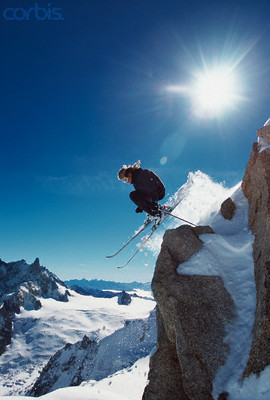 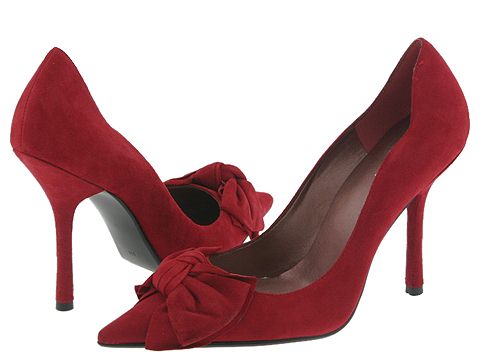 When our heart is not involved – ZILCH happens
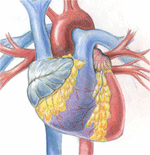 Reality or Illusion
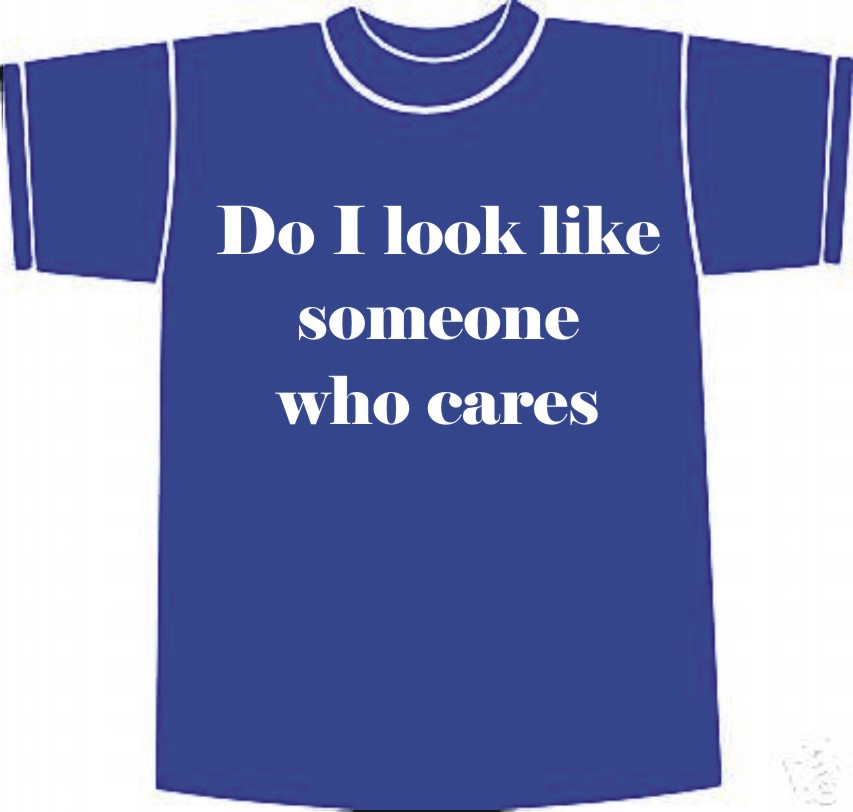 You may be wondering so who cares? Why is there a need to know REAL reality.  Why not keep living in la la land … it is convenient and fun!
The reason we must care and try to understand is that our life is a series of choices
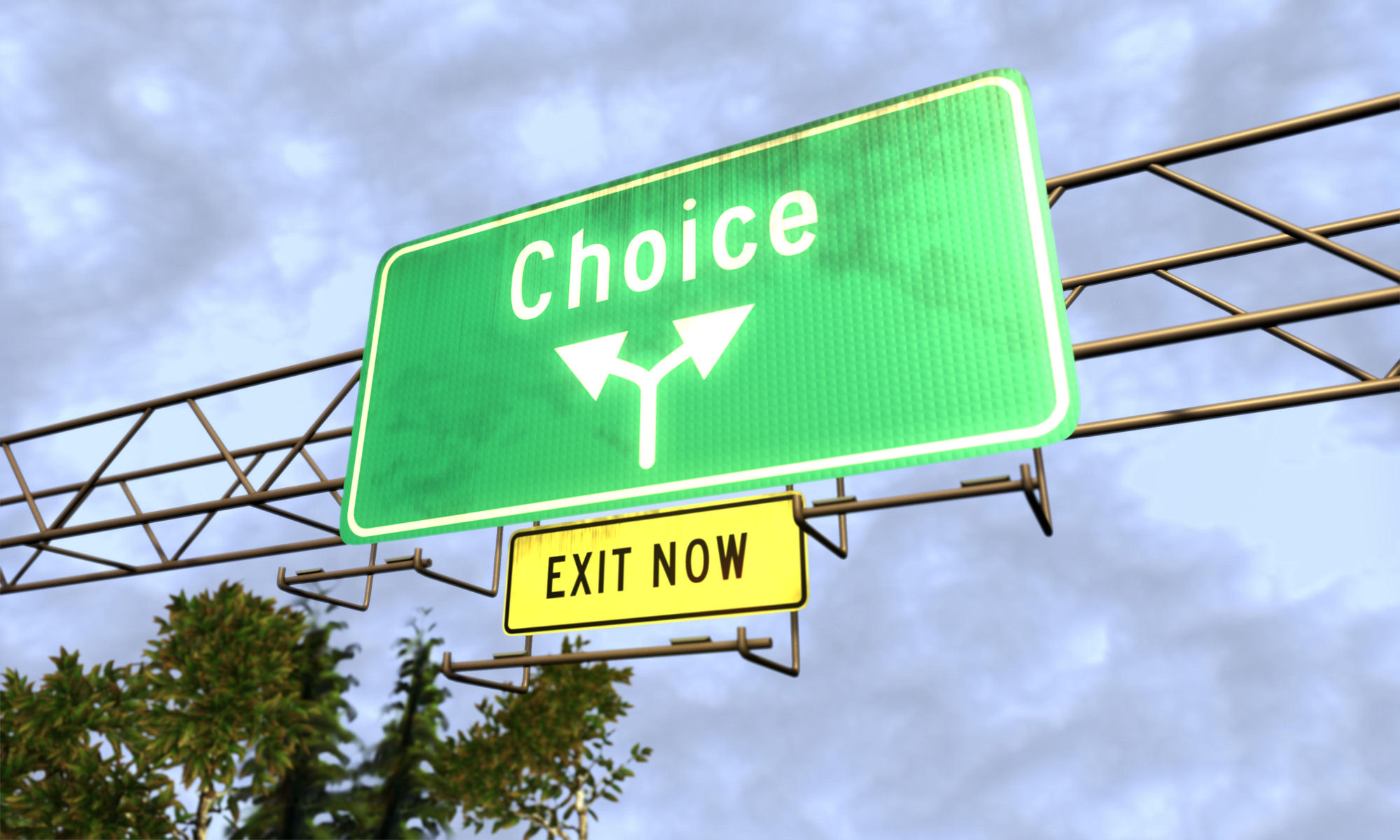 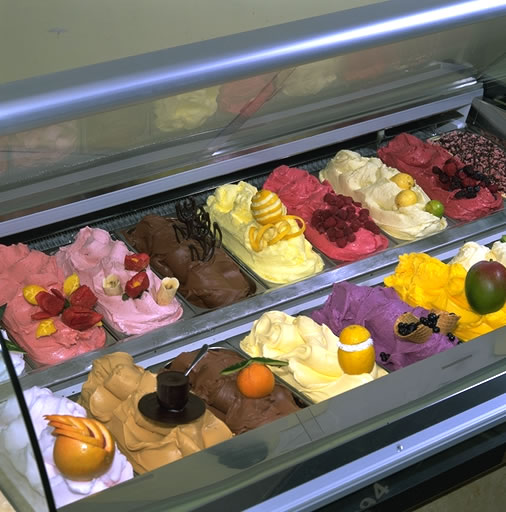 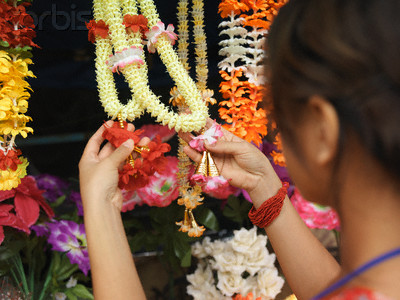 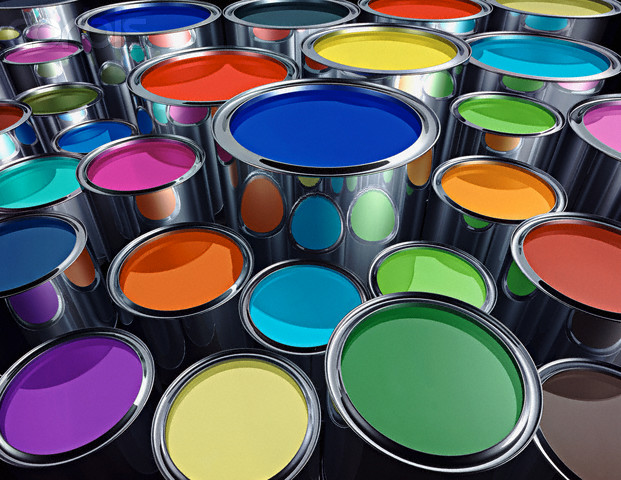 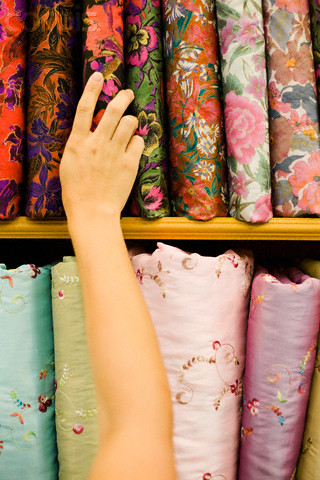 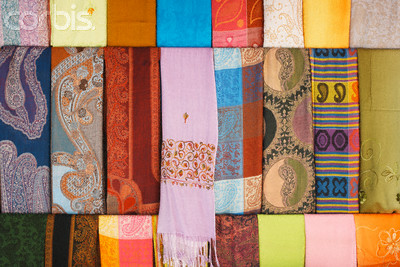 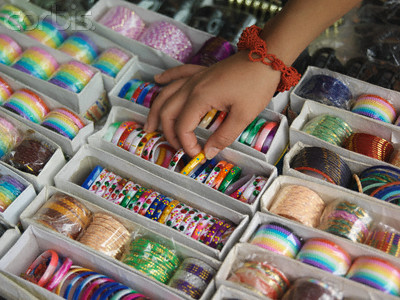 Every choice we make takes us closer to our destination
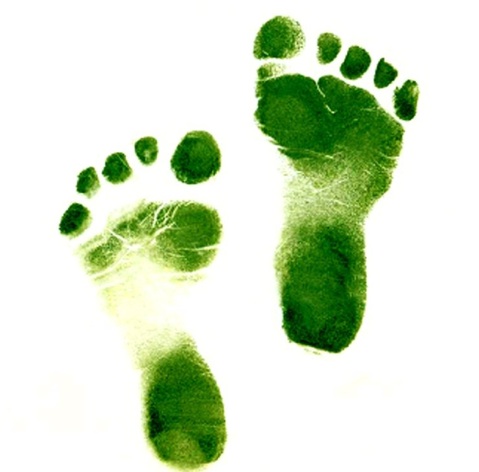 And in the endThere are only two places to go
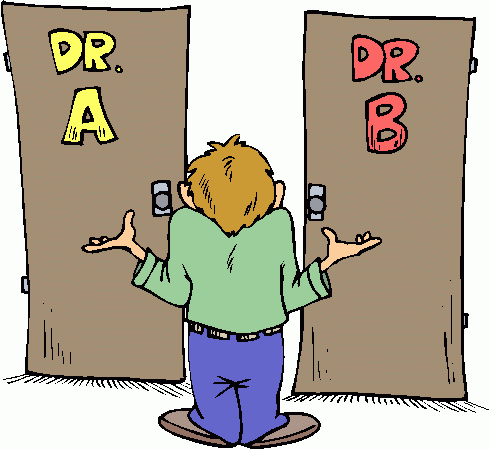 H
E
L
L
H
E
A
V
E
N
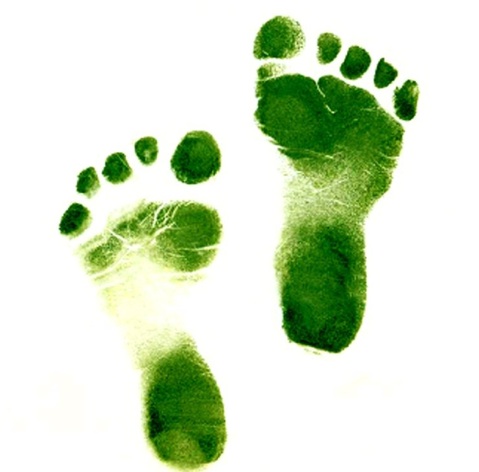 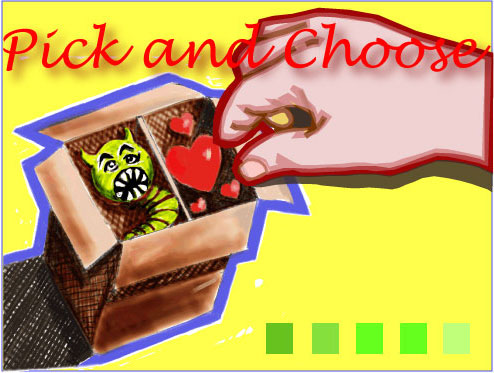 WISELY
Make an Informed & Educated Choice
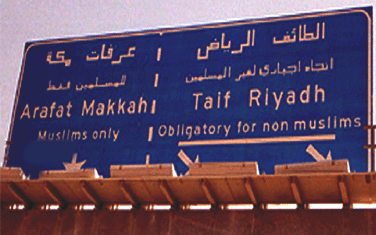 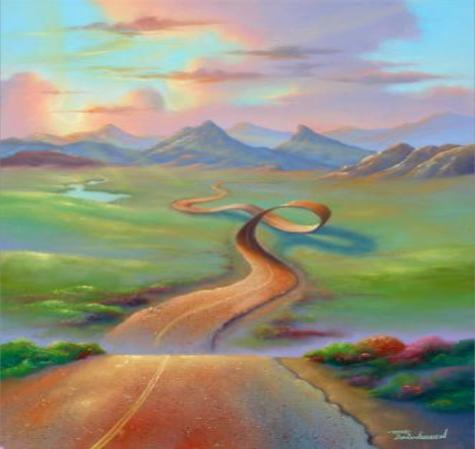 ROAD TO HEAVEN
For MUSLIMS only
یا مقلب القلوب ثبّت قلبی علی دینک
	O’ Turner of Hearts! Make my heart steadfast on Your Deen 
	{Tirmidhi}
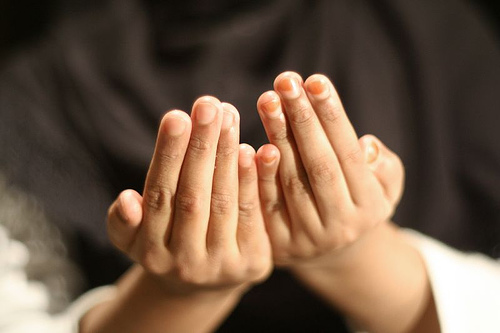 اللّھمّ انّی اسئلک حبّک و حبّ من یّحبّک والعمل الذی یبلّغنی حبّک
	O’ Allah! I beg You for Your love and the love of the person who loves You and of that deed which would make me worthy of Your love 
	{Tirmidhi}